Nov 2020:  NK Economy Under Severe Strain
Kim in 2017-18  raised expectations for externally enabled growth. 
	But in October 2020  he talks  of failure.  Apologizes.  Self reliance.
Economy’s weak productivity, not lack of resources, makes  NK  one of poorest in the world. Weak productivity due to incomplete transition from planned to market economy.
UN nuclear sanctions are having a large impact; external trade is near zero.
Monetary system stabilized but policy extremely tight. Government is starving itself to protect  won.  Privatizing via corruption.  Little investment.
Is there hope for reform under Kim Jong Un?
“Bottom Up” Marketization Underway
“Top Down”  Macro / Micro /Legal Support Needed 
Upcoming Party Congress may give hints. 
Sudden X Rate movements portend  big changes.
William Brown NAEIA, 11/1/2020
[Speaker Notes: I think North Korea’s economy is under quite some strain but maybe not in the way most people think.  Are the sanctions working?  Well yes, but again, maybe not in the way people expect.   Amid the fire and fury, is there room to hope of a normalized North Korea?  Absolutely. And a good part of the answer is the stealth marketization currently under way in North Korea.
First, a few definitions.  We often limit our thoughts of marketization to marketplaces. In the Korean context, market towns and huge urban markets, like East Gate in Seoul.  Many buyers and many sellers congregating to get their best possible deals; the buyer the cheapest price, the seller the highest price with arbiters forcing the action. It’s that competition that drives a market economy to efficient outcomes. Markets are organized, with rules on how to efficiently conduct transactions; for example, the day and time they will be open.  But for an economist, markets mean much more than these places. We think of markets for goods, services, labor, capital, real estate, and foreign exchange. North Korea always had some marketplaces. Its challenge is opening these other kinds of markets disdained by Marx and prohibited by the Stalinist system.
Also, closely connected with markets is money, prices, and ownership. You can’t, or shouldn’t, trade what you don’t own. The socialist system prohibited private ownership of capital, and thus disallowed trade in “the means of production”, otherwise known as capitalism.  And markets inevitably mean use of money and credit, also prohibited in North Korea’s formal socialism.  Flexible prices and wages, equilibrating supply and demand, are the key dynamic of any market, not the fixed, policy induced prices of socialism. And, of course, the interest rate or return on capital is the price of capital, usually forced to zero in the socialism system lest “money make money” and the “rich get richer.”]
Markets
William Brown NAEIA, 11/1/2020
Too Long Economic Transition—to what end?
Planned economy failed during famine – no rations.  But it didn’t go away. Now dysfunctional, hybrid. Part command, part unregulated markets. 
Sustained by external support through 2017. Now that support has been suspended. 
Transitioned from ration, no money, economy under KIS to hyper-inflated  won  economy under KCI, to partially dollarized  economy under KJU. 
People now  can have  financial  assets, US dollars, RMB.   Emergent capitalism.
Rations, fixed wages, still exist but real money circulates. Trouble for  the Plan and the state budget.
Won,  RMB ,  US$  freely circulate.  Two prices,  fixed plan  price and market, for everything.
William Brown NAEIA, 11/1/2020
[Speaker Notes: III.   Economic Transition—but to where?
North Korea’s planned economy failed before, during, and after mid-1990s Great Famine. But it didn’t go away. It is now an odd, dysfunctional, hybrid, partly a severe command system and partly an unregulated, even unruly, market system.  Even a feudal/serf system in some respects.
Failure of plan over the years, and absence of rations, has induced market activity. Planned system requires tight control over prices—similar to US pharmaceutical industry. When it can’t deliver essential goods, even food, people start to trade and natural prices, dictated by supply and demand, take over, further disrupting and corrupting the plan.   
NK thus goes from a relatively pure ration system under KIS to a bad, inflation prone money system under KCI, to a dollarized, relatively good money system under KJU. 
Won/yuan/dollars all circulate legally in NK, in markets, in factory transactions, even inside the government.  They typically use won for small items, yuan for imported Chinese items, and US dollars for big items, housing, and most importantly, for private savings. [what to won, yuan, dollar have in common?] And there seems to be a reasonably well working market system for exchanging currency.  More liberal than most.
But command economy still exists—collective farms and millions of state workers and the huge military.  Maybe half market, half command.
Amazing discrepancy in prices and wages. Examples. Textile workers, teachers, nurses.  
How did Kim stabilize money, his most important success? 
Before 2017 big increase in exports, coal, to China, plus expanded service earnings, including illicit. 
After 2017, export earnings fell 80 percent, but won maintained about an 8,000 won rate. How? 
Many theories, puzzle not a mystery.  My suspicion is an extremely tight won monetary policy and, by allowing public to save, savings must be growing very rapidly.  Robs the market side of the economy of demand, pushing prices down and kills private employment.  
Implies a huge fiscal problem on Kim’s hands—can’t pay workers or supply them with rations.  Market sector is much more productive and hands out much more wealth.  So, it is not just the old problem of hungry people.  It’s a new problem of millions of hungry people—often loyal party people—side by side with millions of relatively well to do merchants and outcasts who live off of money, not rations.  Recipe for high tension and even revolt. 
And it means no funds for investment, no growth without reform.
III.   “Reform and Opening”
I argue order is important. Opening without reform will be another disaster. It happened before in the 1970s and 80s.  
North Korea’s planned economy failed before, during, and after mid-1990s Great Famine. But it didn’t go away. It is now an odd, dysfunctional, hybrid, partly a severe command system and partly an unregulated, even unruly, market system.  Even a feudal/serf system in some respects.
Failure of plan over the years, and absence of rations, has induced market activity. Planned system requires tight control over prices—similar to US pharmaceutical industry. When it can’t deliver essential goods, even food, people start to trade and natural prices, dictated by supply and demand, take over, further disrupting and corrupting the plan.   
NK thus goes from a relatively pure ration system under KIS to a bad, inflation prone money system under KCI, to a dollarized, relatively good money system under KJU. 
Won/yuan/dollars all circulate legally in NK, in markets, in factory transactions, even inside the government.  They typically use won for small items, yuan for imported Chinese items, and US dollars for big items, housing, and most importantly, for private savings. [what to won, yuan, dollar have in common?] And there seems to be a reasonably well working market system for exchanging currency.  More liberal than most.
But command economy still exists—collective farms and millions of state workers and the huge military.  Maybe half market, half command.
Amazing discrepancy in prices and wages. Examples. Textile workers, teachers, nurses.  
How did Kim stabilize money, his most important success? 
Before 2017 big increase in exports, coal, to China, plus expanded service earnings, including illicit. 
After 2017, export earnings fell 80 percent, but won maintained about an 8,000 won rate. How? 
Many theories, puzzle not a mystery.  My suspicion is an extremely tight won monetary policy and, by allowing public to save, savings must be growing very rapidly.  Robs the market side of the economy of demand, pushing prices down and kills private employment.  
Implies a huge fiscal problem on Kim’s hands—can’t pay workers or supply them with rations.  Market sector is much more productive and hands out much more wealth.  So, it is not just the old problem of hungry people.  It’s a new problem of millions of hungry people—often loyal party people—side by side with millions of relatively well to do merchants and outcasts who live off of money, not rations.  Recipe for high tension and even revolt. 
And it means no funds for investment, no growth without reform.]
William Brown NAEIA, 11/1/2020
Global Trae Atlas source data
China2016-7 Nuclear sanctions create  trade, financial crisis.
William Brown NAEIA, 11/1/2020
China Customs data
Won stabilized despite export collapse
William Brown NAEIA, 11/1/2020
Daily NK source data
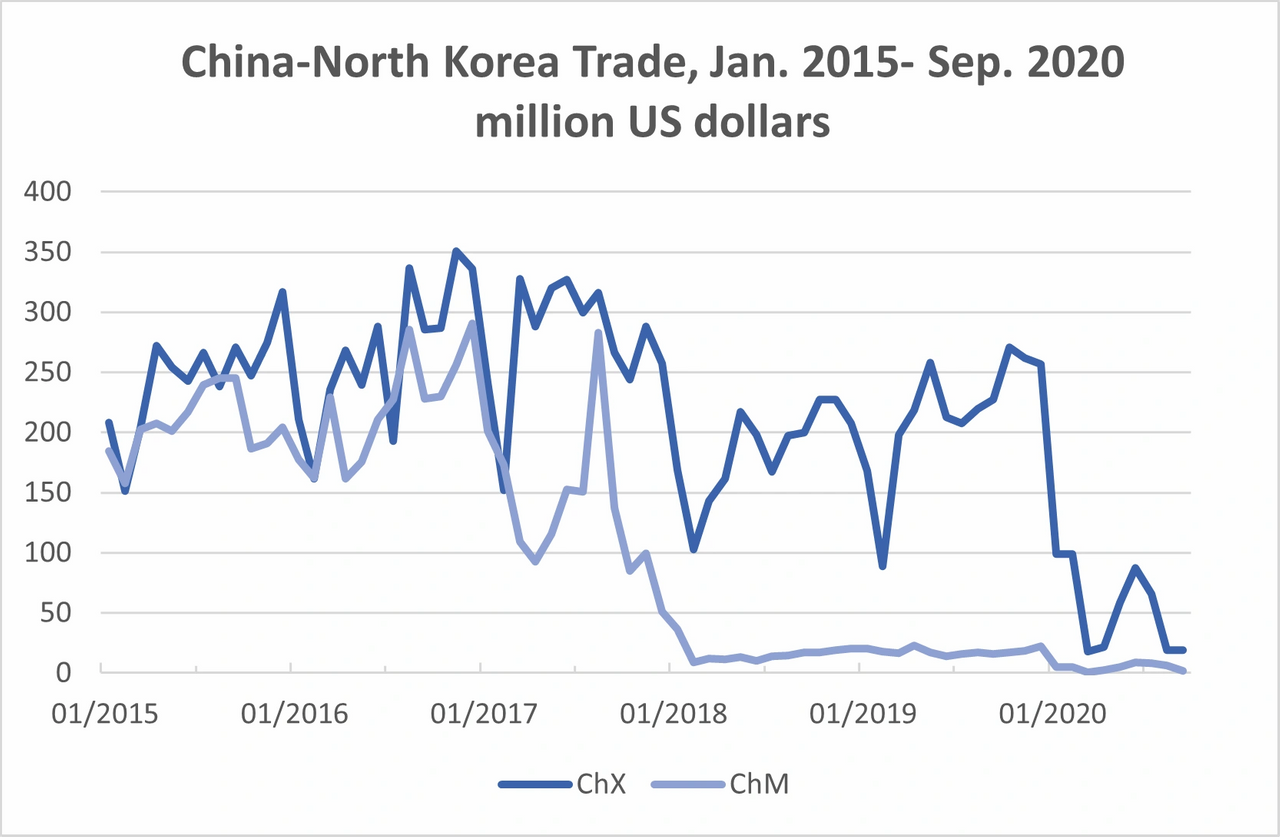 William Brown NAEIA, 11/1/2020
China Customs data
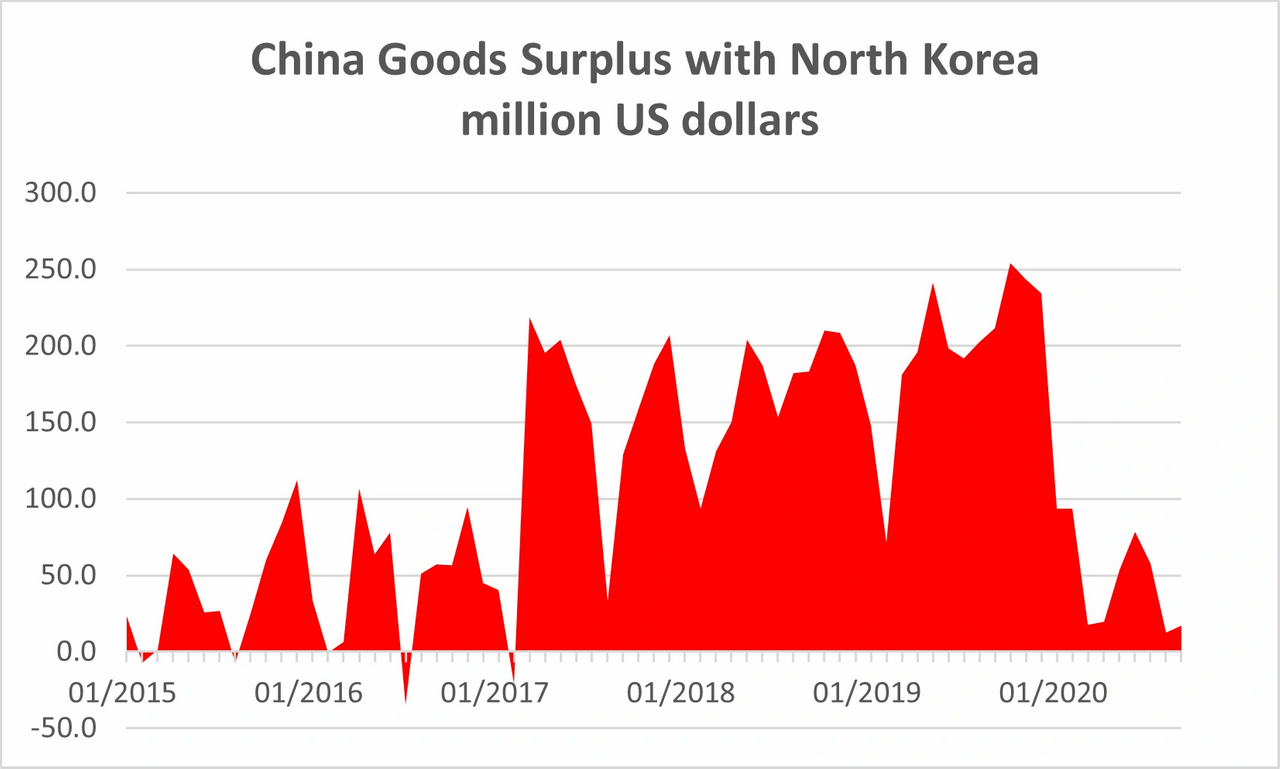 William Brown NAEIA, 11/1/2020
Hypothetical Balance of Payments
Post 2017
- $150 million goods 
+ $50 million service, transfers,  income, FDI, Portfolio, bank credit 
NET  -  $100 million
Cumulative $3 billion outflow, private and public 

2020
NET  $0
To 2017, per month
-  $50 million goods 
+ $50 million  illicit , services, transfers, income, FDI,  Portfolio, bank credit 
NET   0
No Change in FX
William Brown NAEIA, 11/1/2020
Tight Monetary, Fiscal Policy to Defend Won
Central bank reduces won supply in parallel with loss of dollars.
 Little printing of new cash.
 Few new net loans to state enterprises and state agencies
 State firms  allowed to privatize assets to make  ends meet.
 State agencies raise fees to raise funds. (no normal tax system). 
Allow  state workers to engage in private income earning work.
Impact stops inflation and devaluation, but devastates state investment, employment.
Cost of stable won is shrinking state sector.  State  owns the country so this can last a long time.  Like China.
By allowing  $US  RMB to circulate,  real savings vehicles are available for the first time, allowing citizens to save.  Reduces  current demand.
William Brown NAEIA, 11/1/2020
William Brown NAEIA, 11/1/2020
Asia Press,  source data.
William Brown NAEIA, 11/1/2020
Asia Press,  source data.
William Brown NAEIA, 11/1/2020
Asia Press,  source data.
Why  Revalue Won ?  Speculation
Maybe Not real market action
Otherwise RMB would not drop versus  dollar.
 Daily NK sources say no one  sell dollar at the new rate.
  Government is trying to  eliminate use of FX
Orders use of won, not dollars, yuan in state stores 
Getting ready  for new Plan to reset state prices, “move to market”.  First attempting to shore up won. 
With imports near zero,  state doesn’t  think it needs FX. Forcing a juche isolationist country.

Implications:  Unclear if stop toward reform or step backwards. But sure sign of trouble in Pyongyang.
William Brown NAEIA, 11/1/2020
FURTHER  READINGS

NAEIA.org  

https://naeia.com/links/f/north-korea-hits-bottom--decision-time-for-the-young-chairman

https://www.ncnk.org/sites/default/files/NCNK_William_Brown_NK_Shackled_Economy_Report.pdf 

http://www.theasanforum.org/sanctions-and-nuclear-weapons-are-changing-north-korea/

https://img1.wsimg.com/blobby/go/9a8f9774-2f47-4d62-a2f0-85fdb2cadf25/downloads/GW%20Lecture%20(2).pdf?ver=1586459563795
William Brown NAEIA, 11/1/2020